Модель трудового обучения и воспитания учащихся на основе работы школьного учебно-опытного участкаАвторы: Дон Е.Г., учитель географии и экологии,Василяка Т.В., учитель химии и биологии, заведующая учебным опытным участкомМБОУ СОШ № 28 ст.Еремизино-БорисовскойМО Тихорецкий район
Школьный 
учебно-опытный 
участок
Цели и задачи деятельности 
школьного учебно-опытного участка
- совершенствование знаний по биологии, экологии, трудовому обучению; 
- формирование интеллектуальных и практических умений, связанных с проведением наблюдений  и опытов с оценкой состояния окружающей среды на территории школы; 
- развитие интереса учащихся к изучению растений;
- формирование у учащихся ответственного отношения к труду, к окружающей среде, к деятельности по ее сохранению и улучшению;
- развитие эстетических чувств школьников;
- развитие интереса школьников к профессиям, связанным с сельскохозяйственным трудом.
Основные  принципы организации модели трудового обучения и воспитания
Принцип преемственности в обучении и воспитании.
Принцип непрерывности образовательного процесса.
Личностно ориентированный подход.
Принцип партнерства.
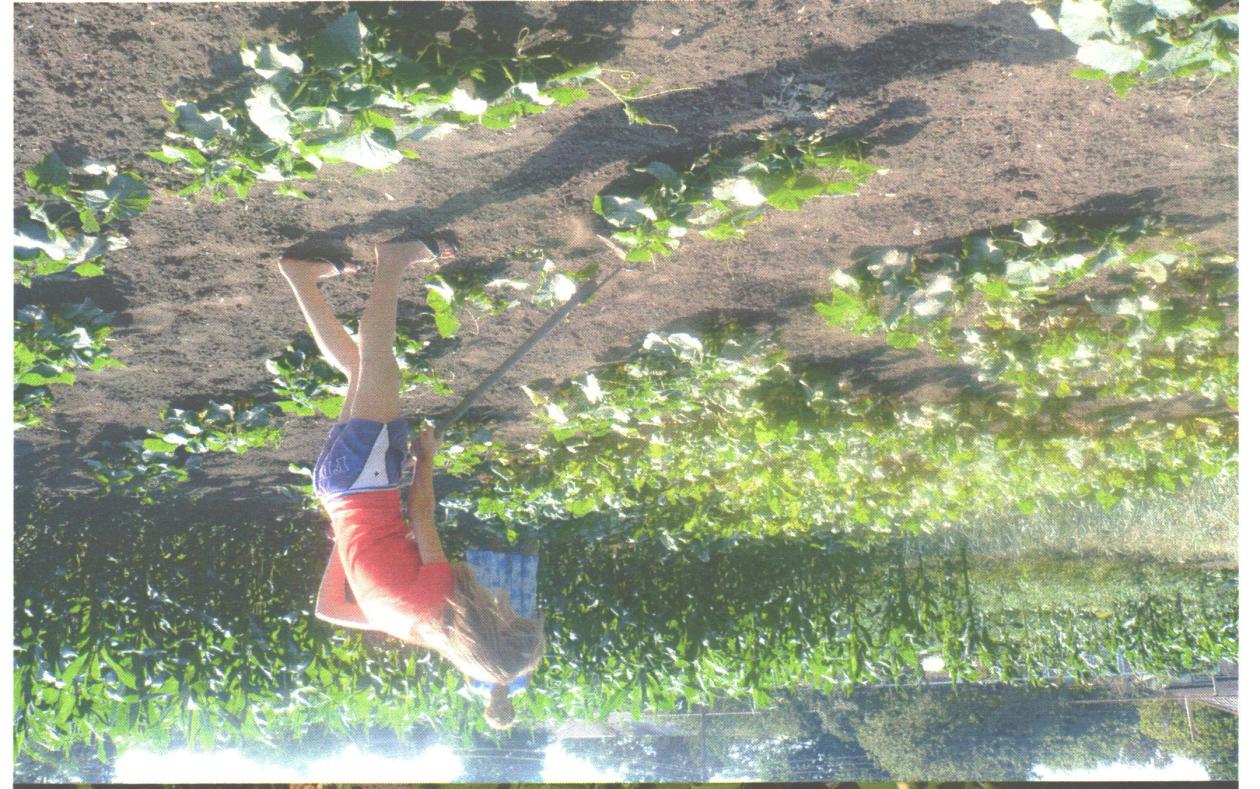 Опыт «Влияние пасынкования 
на урожайность огурцов сорта «Феникс»
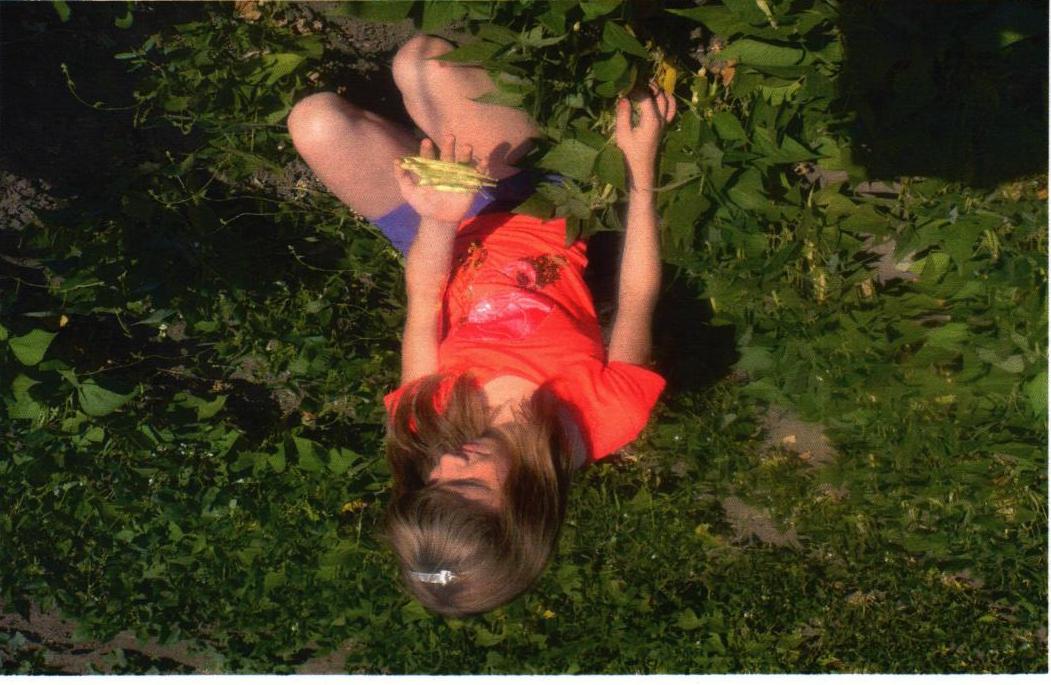 Опыт «Сортоизучение фасоли»
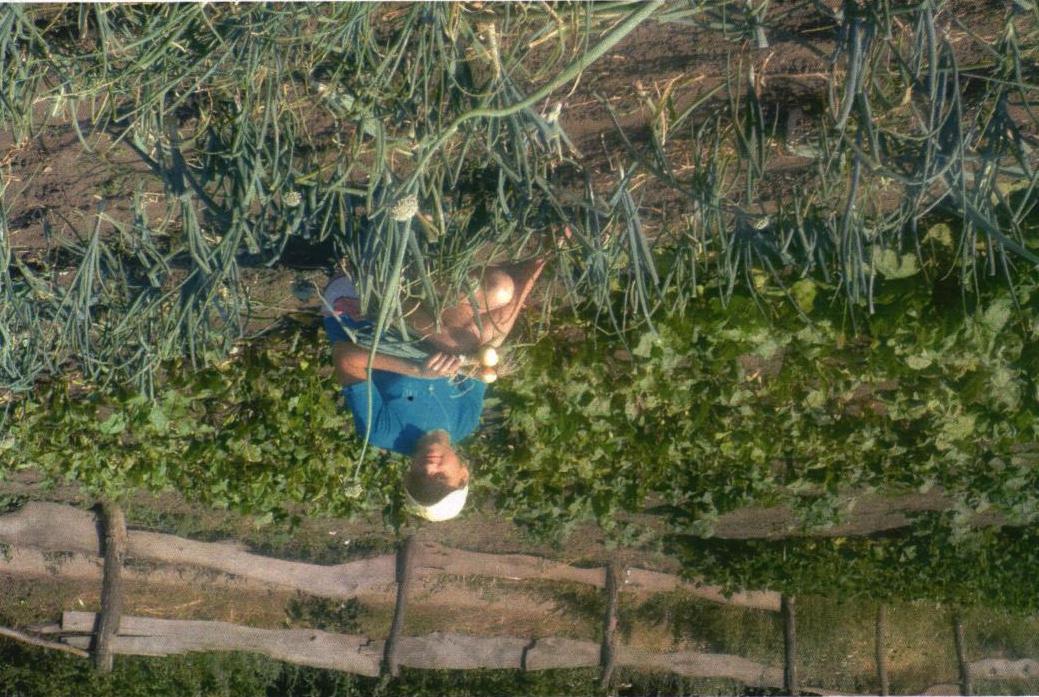 Опыт 
«Сравнительная характеристика 
сортов лука»
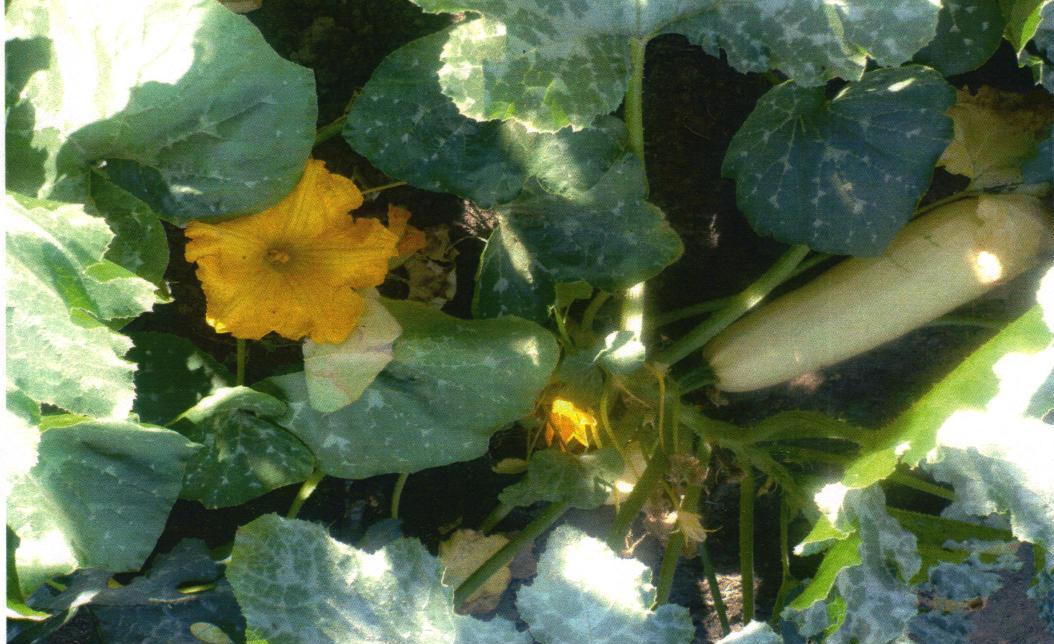 Первые плоды 
греческого кабачка
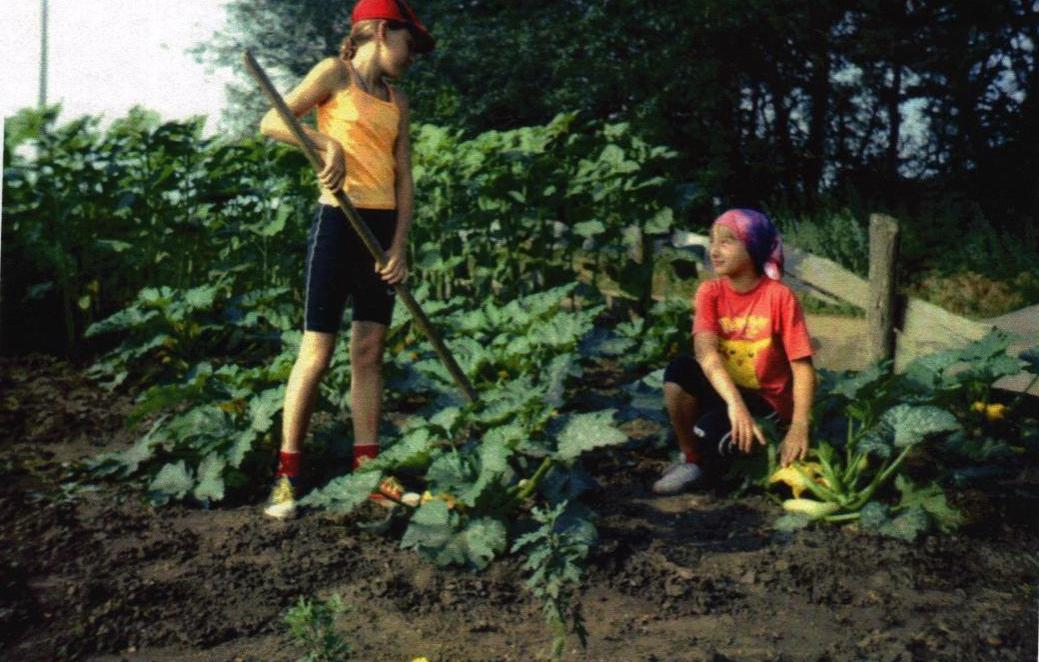 Расправление плетей, 
подсыпка почвы 
к плетям
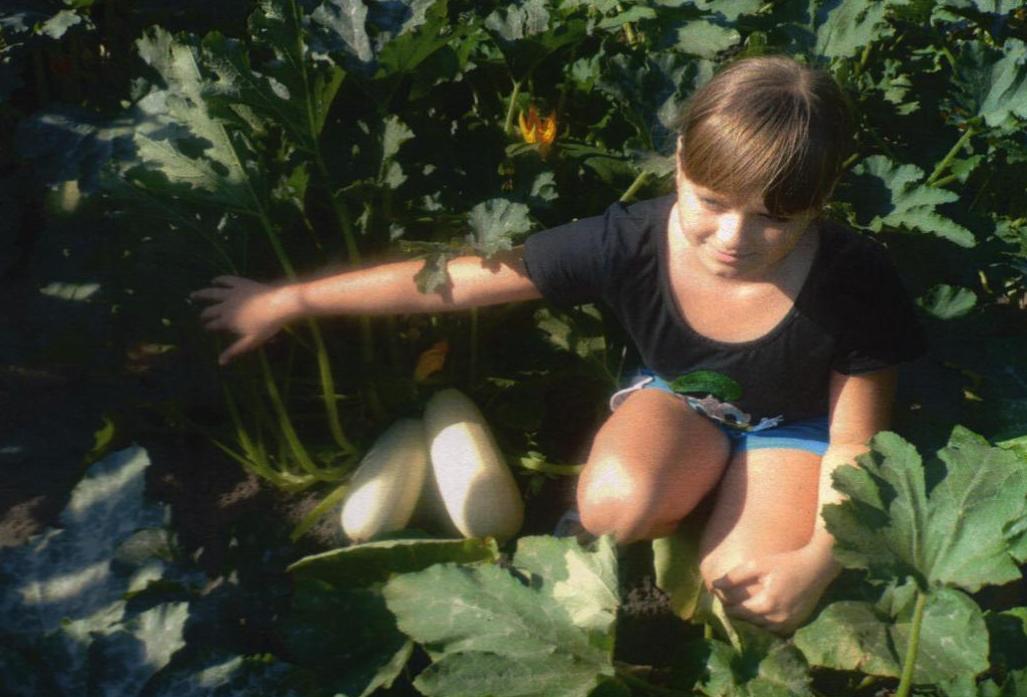 Уборка урожая 
греческих кабачков
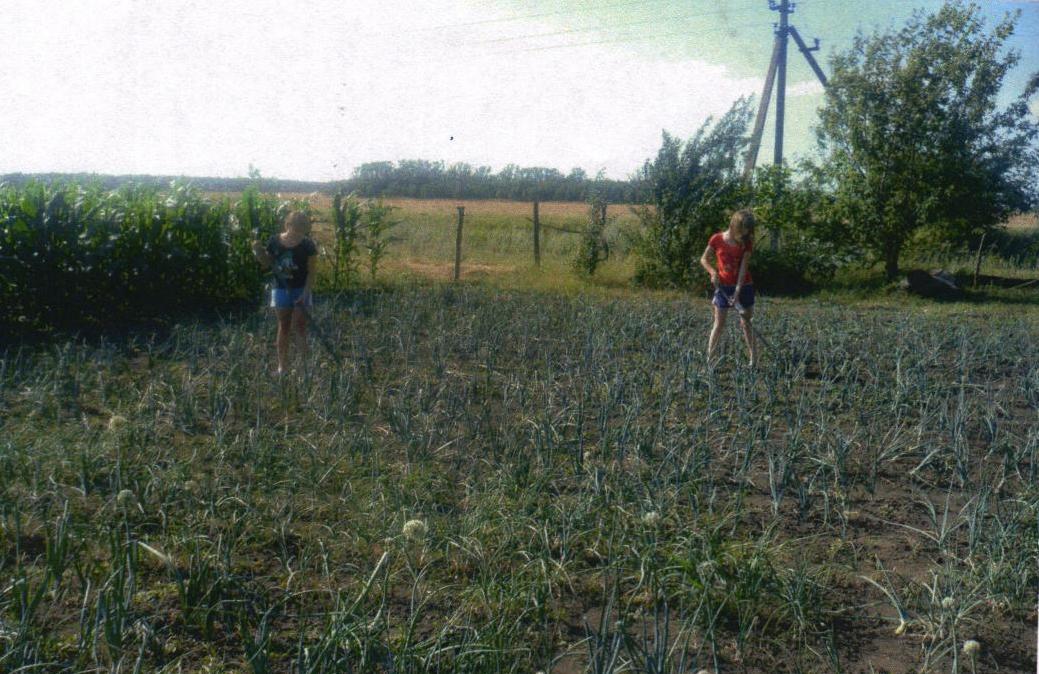 Прополка делянок 
лука-репки
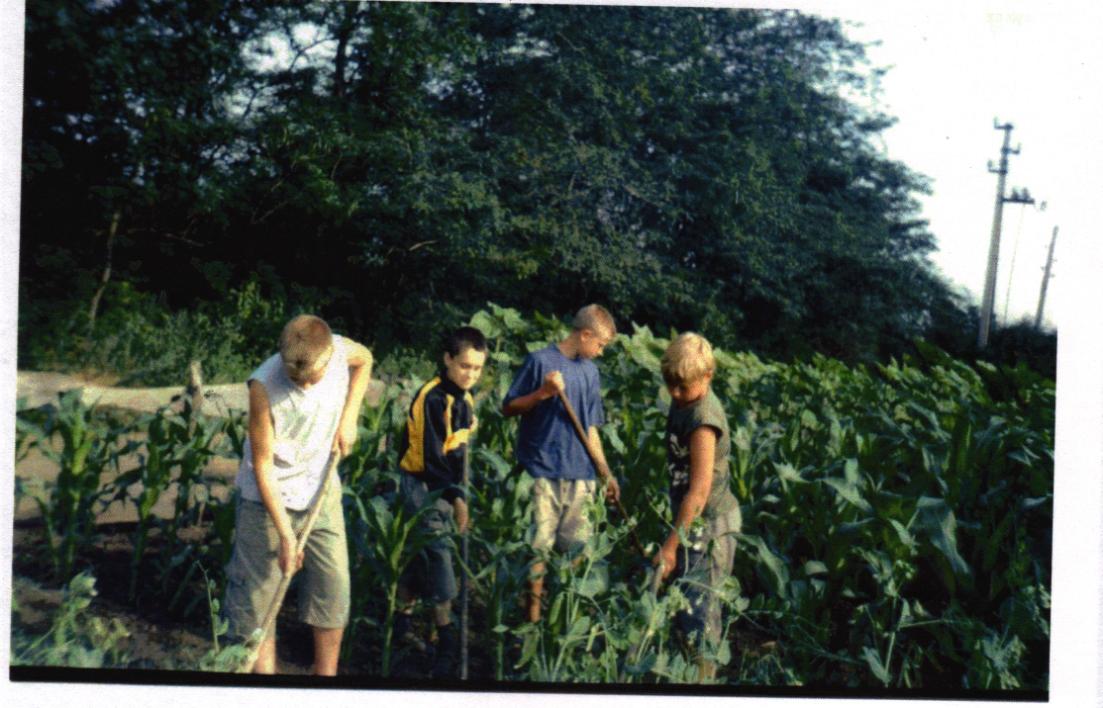 Рыхление 
и прорывка 
делянок кукурузы
Результативность деятельностишкольного учебно-опытного участка
Сбор урожая овощных культур.
Витаминизация школьного питания.
Представление  продукции школьного УОУ на сельских праздниках и  ярмарках.
Профориентация учащихся в ОО.
Поступление выпускников ОО в вузы аграрного сектора региона с последующим трудоустройством в сфере сельского хозяйства МО Тихорецкий район.
МБОУ СОШ № 28 ст.Еремизино-БорисовскойМО Тихорецкий районДиректор  - Сергеева Татьяна Олеговнасайт в сети интернет: http://school28-tih.edusite.ru/ Телефон – 8-86196-92294e-mail: School28@tihor.kubannet.ru